Министерство образования Омской области
Итоговое сочинение
 (изложение)
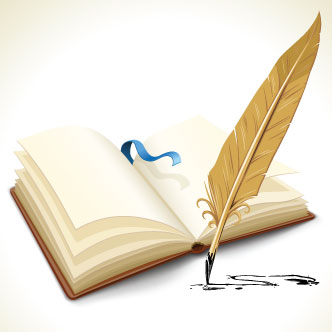 г. Омск, 2018
Документы, регламентирующие организацию и проведение итогового сочинения (изложения)
Приказ Министерства образования и науки РФ №1400 от 26.12.2013 года «Об утверждении Порядка проведения государственной итоговой аттестации по образовательным программам среднего общего образования»

Методические материалы Рособрнадзора по проведению итогового сочинения (изложения) 2017/18 уч. года:
Письмо Рособрнадзора от 12.10.2017 № 10-718; 
Рекомендации по организации и проведению сочинения (изложения) для ОИВ;
Рекомендации по техническому обеспечению организации и проведения итогового сочинения (изложения);
Сборник отчетных форм для проведения итогового сочинения (изложения); 
Критерии оценивания итогового сочинения (изложения);
Правила заполнения бланков итогового сочинения (изложения);
Методические рекомендации по подготовке и проведению итогового сочинения (изложения) для ОО; 
Методические рекомендации по подготовке к итоговому сочинению (изложению) для участников итогового сочинения (изложения); 
Методические рекомендации для экспертов, участвующих в проверке итогового сочинения (изложения); 
Перечень основных изменений (дополнений, вносимых в методические документы, рекомендуемые к использованию при организации и проведении итогового сочинения (изложения) в 2017/18 учебном году.
 
Приказ Министерства образования Омской области №76 от 20.10.2017 «Об утверждении Порядка проведения итогового  сочинения (изложения)»
Сроки
1. СРОКИ И ПРОДОЛЖИТЕЛЬНОСТЬ НАПИСАНИЯ ИТОГОВОГО СОЧИНЕНИЯ (ИЗЛОЖЕНИЯ) 


Продолжительность выполнения - 3 часа 55 минут (235 минут), 
для участников с ОВЗ увеличивается на 1,5 часа. 

Итоговое сочинение (изложение) начинается в 10.00 по местному времени. 

2. Срок действия итогового сочинения (изложения) как допуск к ГИА – бессрочно. 
В случае предоставления сочинения при приеме на обучение в ВУЗы действительно 
в течение 4-х лет, следующих за годом написания  сочинения.
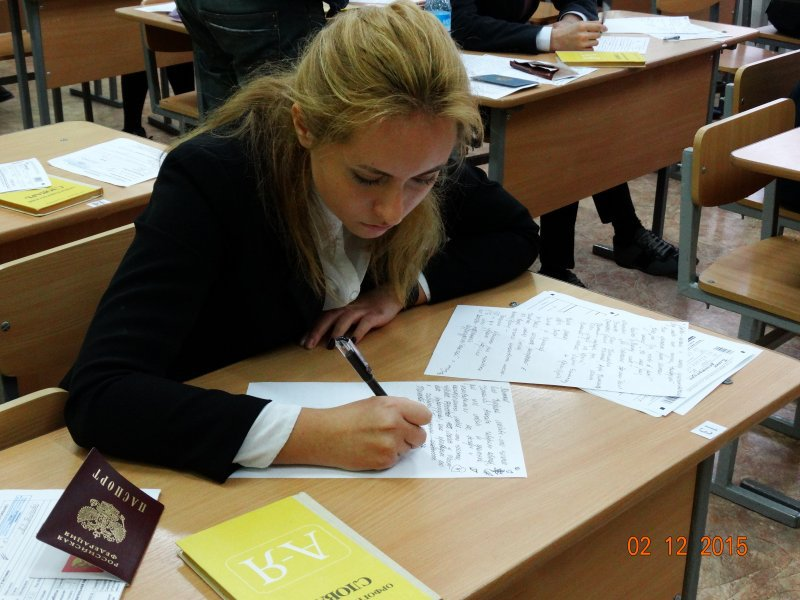 зачет
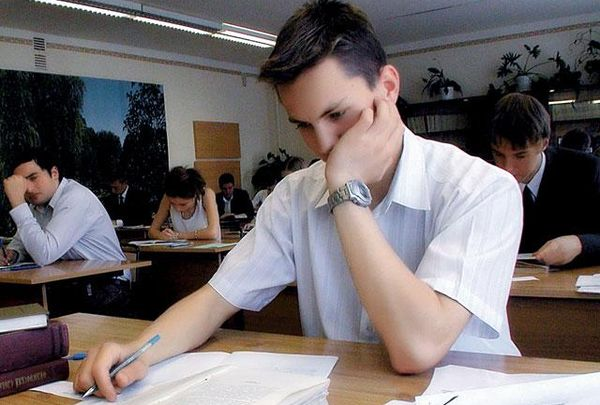 незачет
Во время проведения итогового сочинения запрещено
!!иметь при себе средства связи, фото, аудио и видеоаппаратуру, 

!!справочные материалы, письменные заметки и иные средства хранения и передачи информации, собственные орфографические и (или) толковые словари, 

!!пользоваться текстами литературного материала (художественные произведения, дневники, мемуары, публицистика, другие литературные источники).
Публикация тем итогового сочинения на открытых официальных ресурсах:http://ege.edu.ru (topic.ege.edu.ru)http://ege55.ruhttp://rustest.ruза 15 минут до проведения итогового сочинения по местному времени.
Телефоны «горячих» линий:
- Министерство образования Омской области: 8(3812)24-76-79
- Региональный информационно-аналитический центр системы образования Омской области: 8(3812)37-74-92
Требования и критерии
Критерии
Соответствие теме
Аргументация. Привлечение литературного материала
Композиция и логика рассуждения
Качество письменной речи
Грамотность
Требование 1 
Объем итогового сочинения
Требование 2 
Самостоятельность 
написания итогового сочинения
1.	«Верность и измена», 
2.	«Равнодушие и отзывчивость», 
3.	«Цели и средства»,
4.	«Смелость и трусость», 
5.	«Человек и общество».
Тематические направления итогового сочинения  2017-2018 учебного года
Пример комментария к тематическому направлению
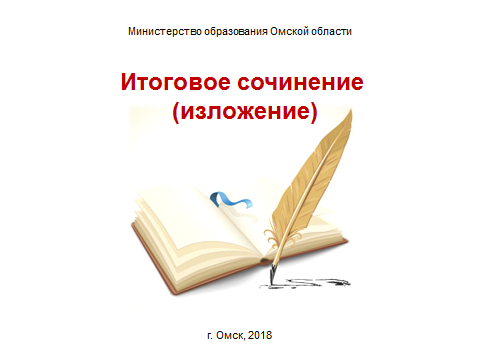